ТЕМА 3: СМЕТОСЪБИРАНЕ И СМЕТОИЗВОЗВАНЕ – ФОРМИ ЗА ОСИГУРЯВАНЕ НА УСЛУГАТА. МЕЖДУОБЩИНСКО СЪТРУДНИЧЕСТВО ПО ОСИГУРЯВАНЕ НА УСЛУГАТА
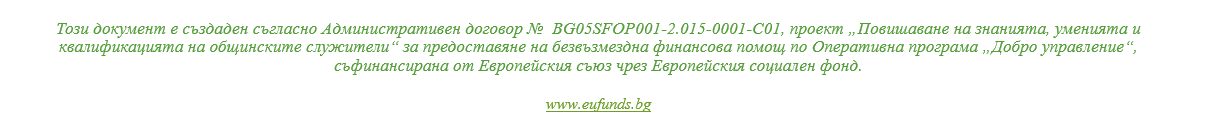 Цели на занятието
Целта  на обучението по тема 3 е участниците в обучението да се запознаят с :
основните схеми за управление на отпадъците и принципите, на които те са основани;
задълженията на общините за управление на отпадъците;
възможните източници за финансиране и форми за осигуряване на услугите по сметосъбиране и сметоизвозване;
основните дейности по възлагане чрез договор на услугите по сметосъбиране и сметоизвозване;
междуобщинското сътрудничество.
Основни схеми за управление на отпадъците основани върху принципите на отпадъците „Замърсителят плаща” и „Отговорност на производителя”
В България се прилагат успешно няколко основни схеми за управление на отпадъците в съответствие с националното законодателство в т.ч.:
 
схемата за отговорност на причинителя и притежателя за образуваните отпадъци при производството на стоки и услуги; 

разширена отговорност на производителя относно 6 групи масово разпространени отпадъци; 

схема за отговорност на домакинствата и на другите лица, които генерират подобни на битовите отпадъци.
Основни схеми за управление на отпадъците основани върху принципите на отпадъците „Замърсителят плаща” и „Отговорност на производителя”
Схемата за отговорност на причинителя и притежателя за образуваните отпадъци при производството на стоки и услуги се прилага за:

 производствени отпадъци, вкл. производствени опасни отпадъци, болнични отпадъци, ПСБ/ПСТ, утайки от ПСОВ, отпадъци от строителството и от разрушаване на сгради (с изключение на строителните отпадъци от ремонтни дейности на домакинствата и разрушаване на сгради в малки количества по критерии, определени в ЗУО);

Създадени са публични регистри на:
 лицата подлежащи на инспекция и контрол;
 лицата, притежаващи разрешителни и регистрационни документи за извършване на дейности с отпадъци;
 търговците и брокерите на отпадъци; 
депата за отпадъци и инсталациите за преработка на отпадъци; 
лицата с комплексно разрешително по ЗООС 
регистър на лицата с рециклиращи съоръжения по потоци отпадъци.
Основни схеми за управление на отпадъците основани върху принципите на отпадъците „Замърсителят плаща” и „Отговорност на производителя”
Схемата за отговорност на причинителя и притежателя за образуваните отпадъци при производството на стоки и услуги се прилага за:

цените на услугите, свързани със съхранение, транспортиране и третиране на отпадъци се формират изцяло на пазарен принцип при наличната конкуренция на национално ниво, в рамките на ЕС и Световната търговска организация (СТО).

 всички лица, получили разрешително/регистрационен документ за дейност с отпадъци или комплексно разрешително за инсталация за третиране на отпадъци подлежат на планови или извънпланови (ad hoc) проверки. Процесът на контрол е обезпечен с всички необходими нормативни документи
Основни схеми за управление на отпадъците основани върху принципите на отпадъците „Замърсителят плаща” и „Отговорност на производителя”
Схемата за отговорност на домакинствата и на другите лица, които генерират подобни на битовите отпадъци се прилага за:

за битовите отпадъци от домакинствата (с изключение на 6 групи МРО) и за отпадъци, подобни на битовите, които по своя характер и състав са сравними с отпадъците от домакинствата, но са образувани от други източници.
 задължени лица са домакинствата и лицата, които образуват битови отпадъци и подобни на битовите отпадъци. 
задължените лица заплащат такса-битови отпадъци, с приходите от която се финансира функционирането на схемата.
понастоящем размерът на таксата се определя масово като промил от данъчната оценка/отчетната стойност на имотите на гражданите, фирмите и институциите, което води до неспазване на принципа „замърсителят плаща“.
Основни схеми за управление на отпадъците основани върху принципите на отпадъците „Замърсителят плаща” и „Отговорност на производителя”
Такса битови отпадъци

Такса битови отпадъци е икономически инструмент, който трябва да материализира прилагането на принципа „замърсителят плаща“ по отношение на домакинствата и фирмите, генериращи битови отпадъци.
Все още, тя се определя като промил върху данъчната/отчетната стойност на имотите и не е обвързана с количеството на генерираните от лицата отпадъци. 
Анализът и оценката показват, че бизнесът заплаща в пъти повече на 1 тон генериран отпадък спрямо населението т.е. ТБО понастоящем не изпълнява ролята си на икономически инструмент. 
През 2017 г. със ЗИД на ЗМДТ влизат в сила нови изисквания по отношение определянето на размера на такса битови отпадъци с цел превръщането на таксата в истински икономически инструмент, като първоначалната дата е 01.01.2022 г.
В последствие във връзка с въведената извънредна епидемиологична обстановка (въведена от Закона за извънредното положение) и отложените срокове за провеждане на преброяването на населението на България, датата на въвеждане на нова основа за определяне на такса битови отпадъци се отлага за 2024 година
Разработен е Проект на Методика за изготвяне на план-сметка с необходимите разходи за дейностите и за видовете основи, които служат за определяне на таксата за битови отпадъци по закона за местните данъци и такси, чиято цел е да подпомогне местните органи в определянето и администрирането на ТБО. Все още не е приета.
Задължения на органите на местното самоуправление и местната администрация в организиране управлението на битовите и строителните отпадъци, образувани на територията на общината
Основните задължения на органите на местното самоуправление и местната администрация, (съгласно чл. 19, от ЗУО и Наредба по чл.22 на общината)
Кметът на общината е отговорен за:

осигуряването на съдове за събиране на битовите отпадъци, събирането и транспортирането им до депата или други инсталации и съоръжения;
почистването на уличните платна, площадите, алеите, парковите и другите територии от населените места, предназначени за обществено ползване;
избора на площадка, изграждане, експлоатация, закриване и мониторинг на депата за битови отпадъци или на други инсталации или съоръжения;
организирането на събирането, оползотворяването и обезвреждането на строителни отпадъци от ремонтна дейност, образувани от домакинствата;
разделното събиране на битови отпадъци на територията на общината най-малко за следните отпадъчни материали: хартия и картон, метали, пластмаси и стъкло;
организирането на разделно събиране на опасните и биоразградими битови отпадъци (чл.19) от ЗУО и Наредба по чл. 22, с която се определят условията и реда за изхвърлянето, събирането, включително разделното, транспортирането, претоварването, оползотворяването и обезвреждането на битови и строителни отпадъци, включително биоотпадъците, опасни битови отпадъци, масово разпространени отпадъци на територията на общината
Задължения на органите на местното самоуправление и местната администрация в организиране управлението на битовите и строителните отпадъци, образувани на територията на общината
Наредба по чл.22 от ЗУО  - ЗУО определя минималните изисквания за съдържание на общинските наредби за управление на отпадъците, а именно:

Условията и реда за изхвърлянето, събирането, вкл. разделното, транспортирането, претоварването, оползотворяването и обезвреждането на битови, включително биоразградими /в т.ч. и биоотпадъци/ и опасни битови отпадъци;
Редът и условията за създаването и функционирането на системите за разделно събиране на отпадъците от хартия и картон, стъкло, пластмаси и метали,вкл. образувани такива отпадъци от търговски обекти, производствени, стопански и административни сгради и населените места, за които се въвеждат тези системи; 
Условията и реда за изхвърлянето, събирането, вкл. разделното, транспортирането, претоварването, оползотворяването и обезвреждането на строителни отпадъци и от разрушаване на сгради;
Условията и реда за изхвърлянето, събирането, транспортирането,претоварването, оползотворяването и обезвреждането на МРО/отпадъци от опаковки; от излезли от употреба моторни превозни средства и електронно и електрическо оборудване; излезли от употреба батерии и акумулатори; отработени масла; излезли от употреба гуми;
Изискванията към площадките за предаване на отпадъци от хартия и картон, пластмаси и стъкло, в т.ч. условията за регистрация на площадките /отнася се до пунктовете за предаване на посочените отпадъци в рамките на населените места, известни сред населението и като пунктове за вторични суровини/
 Условията за предаване на отпадъци на площадките за безвъзмездно предаване на разделно събрани отпадъци от домакинствата, в т.ч. едрогабаритни отпадъци, опасни отпадъци и други във всички населени места, както и населените места за които общините осигуряват такива площадки; 
Заплащането за предоставяне на съответните услуги по реда на ЗМДТ
Задължения на органите на местното самоуправление и местната администрация в организиране управлението на битовите и строителните отпадъци, образувани на територията на общината
Наредба по чл.22 от ЗУО , в допълнение следва да определи и:

Изискванията за почистването от отпадъци на общинските пътища и техните сервитути;
Изискванията за почистването на уличните платна, площадите, алеите, 
парковите и другите територии от населените места, предназначени за 
обществено ползване;
Изискванията за почистване, включително и през зимния сезон, на 
прилежащите тротоари от собствениците на имоти;
Изискванията към общинската администрация за поддържането на регистър на площадките за предаване на отпадъци от пластмаси, стъкло, хартия и картон на територията на съответната община (пунктовете за вторични суровини) и на площадките, осигурени от общините за безвъзмездно предаване на разделно събрани отпадъци от домакинствата, в т.ч. едрогабаритни отпадъци, опасни отпадъци;
Реда за информиране на населението и бизнеса от общината за графици, 
кампании и друга информация, свързана с управление на битовите отпадъци 
и изпълнението на ангажиментите на общините по закона;
Информиране на населението и бизнеса за наличните центрове/сервизи за повторна употреба, поправка и подготовка за повторна употреба;
Правомощията на контролните органи на общината за следене спазването на наредбата;
Принудителните административни мерки, глобите и санкциите за неспазване на изискванията на общинската наредба от физическите и юридическите лица.
Задължения на органите на местното самоуправление и местната администрация в организиране управлението на битовите и строителните отпадъци, образувани на територията на общината
Цел на Наредба по чл.22 от ЗУО и очаквани резултати от прилагането й

Цели:
Предотвратяване или намаляване на вредното въздействие на отпадъците върху човешкото здраве и околната среда;
Контрол върху дейностите, свързани с отпадъците; 
Уреждане на обществените отношения, свързани с управление на отпадъците на територията на общината; 
Регламентиране на задълженията на физическите и юридически лица, относно дейности свързани с управление на отпадъците и опазване и поддържане на чистотата на територията на общината.

Очаквани резултати:
Контрол върху образуването, изхвърлянето, третирането, депонирането и други дейности свързани с отпадъците; 
Наредбата е инструмент за постигане на дългосрочен план за ефикасно управление на отпадъците и по-чиста екологична среда.
Задължения на органите на местното самоуправление и местната администрация в организиране управлението на битовите и строителните отпадъци, образувани на територията на общината
Разработване, обществени консултации и одобрение на Наредба по чл.22 от ЗУО

Наредбата се разработва от Кмета на общината и се внася за разглеждане от Общинския съвет.
Съгласно ЗУО, Общнският съвет публикува на своята интернет страница проект на Наредбата и я подлага на обществено обсъждане.
 В обсъждането могат да участват всички заинтересовани лица, органи и неправителствени организации. 
След общественото обсъждане и обсъждането в съответните комисии на Общинския съвет, тя се приема от ОбС и се публикува на интернет страницата на общината.

На стр. ....... от Наръчника за управление на отпадъците, можете да се запознаете с Примерно съдържание на общинска Наредба по чл.22 от ЗУО
Задължения на органите на местното самоуправление и местната администрация в организиране управлението на битовите и строителните отпадъци, образувани на територията на общината
План – сметка по чл. 66 от Закона за местните данъци и такси

В резултат на  усилия за прецизиране на законодателството по определяне на справедлив размер на такса битови отпадъци  са последните изменения на ЗМДТ публикувани в Държавен вестник, бр. № 14/17.02.2021 г
Съгласно проектът на план-сметка с необходимите разходи за дейностите и за видовете основи, които служат за определяне на ТБО по чл.66, ал.1 от ЗМДТ се изчисляват и разходите за всяка от дейностите по чл.62, катко и кои от разходите ще се финансират от средства от ТБО.
Всяка община планира и одобрява с решение на общинския съвет план-сметка за определяне разходите на общината, която подлежи на проверка от Сметната палата.
Изложеният проект на план сметка ще се прилага съгласно последните изменения на ЗМДТ § 20, МС приема наредбата по чл. 66, ал. 3, т. 1 до 31 март на годината, следваща публикуването на резултатите от преброяването на населението и жилищния фонд в Република България през 2021 г. 
План-сметката служи за определяне на размера на таксата и в нея се включват очакваните (прогнозни) разходи на общината за всяка от услугите по чл. 62 от Закона за местните данъци и такси - сметосъбиране и сметоизвозване, обезвреждане на битовите отпадъци в депа или други съоръжения и чистота на териториите за обществено ползване.

На стр. .... от Наръчника за управление на отпадъците, можете да се запознаете с Приложение № 4 Информация за план-сметката по чл. 66 (в сила до 1.01.2022 г.) от ЗМДТ за 2021 г от ЗУО
Задължения на органите на местното самоуправление и местната администрация в организиране управлението на битовите и строителните отпадъци, образувани на територията на общината
Услугата „сметосъбиране и сметоизвозване“ включва следните дейности:

дейността по осигуряване на съдове за съхраняване на битовите отпадъци, вкл. торби, стикери, съдове за биоотпадъци, за домашно и квартално компостиране за домакинствата и на съдове за разделно събиране за административните сгради и за сградите на учебни заведения, болнични заведения, заведения за социални услуги, културни институции и други обществени сгради на бюджетна издръжка, вкл. разходи за закупуване на съдовете за съхранение по пазарна цена, както и разходите за тяхната амортизация и поддръжка. 

В план-сметката се посочват: 
брой съдове, единична цена, обща стойност на съдовете за съхранение завсяка група, според типа на съда (контейнери, кофи и други) и вместимостта на съда в съответната мерна единица (тон, килограм, литър, кубически метър); 
общата стойност на ремонта, подготовката за повторна употреба, поправка дезинфекцията и други услуги, свързани с експлоатацията на съдовете за съхранение на отпадъци – по вид услуга.

дейността по събиране, вкл. разделно, на битовите отпадъци и транспортирането им до депата или други инсталации и съоръжения за третирането им, включва разходи за персонала (възнаграждения, осигуровки, работно облекло) и за техниката (амортизация, гориво, смазочни и други материали), когато дейността се извършва от общината.
Задължения на органите на местното самоуправление и местната администрация в организиране управлението на битовите и строителните отпадъци, образувани на територията на общината
Услугата „сметосъбиране и сметоизвозване“ включва следните дейности:

В дейността се включват и разходи за външни услуги, когато дейността или част от нея се извършва от трети лица по договори, сключени по Закона за обществените поръчки или Закона за концесиите; Тези разходи по икономически елементи се представят в план- сметката по групи, според дейността.
събиране и транспортиране на битовите отпадъци от жилищни и нежилищни имоти на граждани и предприятия, попадащи в границите на организираното сметосъбиране и сметоизвозване; 
други дейности
Задължения на органите на местното самоуправление и местната администрация в организиране управлението на битовите и строителните отпадъци, образувани на територията на общината
Източници за финансиране на дейностите по сметосъбиране и сметоизвозване

такса битови отпадъци;
безвъзмездни национални или европейски средства;
ползването на отчисления за депониране по чл. 64 от ЗУО заплащани от общините (които са част от таксата за битови отпадъци, но са резервирани за дейности по изграждане на съоръжения за битови отпадъци и за заплащане на експлоатационни разходи за услуги, свързани с разделното събиране, сепариране и оползотворяване на разделно събраните отпадъци); В преходни и заключителни разпоредби на ЗИД на ДОПК са приети изменения, като съгласно § 60, ал. 1: „Месечните обезпечения и отчисления за 2021 и за 2022 г. по чл. 60, ал. 2, т. 1 и т. 2 и чл. 64, ал. 1 от Закона за управление на отпадъците може да се разходват по решение на общинския съвет чрез вътрешни компенсирани промени, без да се изменя приетият от общинския съвет начин за определяне и размер на таксата за битови отпадъци“. 
разпределяне на финансови ангажименти между общината с организация за оползотворяване на отпадъци от опаковки 
безлихвени заеми от Предприятието за управление на дейностите по опазване на околната среда (ПУДООС); 
поставяне на условие в тръжните документи при избор на изпълнители по ЗОП за осигуряване от избрания изпълнител на контейнери за изхвърляне на отпадъците и сметоизвозващи автомобили.(В този случай услугата също се заплаща от общината, но я освобождава от ангажимента да осигури средства за целта от общинския бюджет)
банково или друго кредитиране; 
комбинация между публични и частни средства.
Форми на осигуряване на услугата по сметосъбиране и сметоизвозване
Съществуват 4 основни форми на осигуряване на услугата по сметосъбиране и сметоизвозване:

Форма 1 - чрез възлагане и сключване на договори с външен/външни  изпълнители, притежаващи разрешение или регистрационен документ, издаден по реда на ЗУО, за извършване на дейности по сметосъбиране и сметоизвозване, сключени по ЗОП или ЗК 
Форма 2 - общината може да осъществява самостоятелно стопанска дейност чрез общински предприятия (ОП), създадени по реда на Закона за общинската собственост на глава Шеста. Предприятията могат да осъществяват дейност по предоставяне на услуги и местни дейности, необходими за задоволяване на потребностите на общината или на нейното население, които се финансират от бюджета на общината, определени от общинския съвет
Форма 3- Чрез структурни звена(СЗ) на общинската администрация, като ангажиментите им се определят с правилника за устройството и дейността на общинската администрация. Този подход се прилага много ограничено в много малки общини, свързан с наличието на техника или наемането й за определено време. 
 Форма 4 -„Ин хаус” – директно възлагане на общински дружества. Предимствата и недостатъците са аналогични като посочените за общинско предприятие, включително отпадане на необходимостта от провеждане на продължителни и в редица случаи спорни процедури за възлагане на обществени поръчки
Форми на осигуряване на услугата по сметосъбиране и сметоизвозване
При Форма 2 – осъществяване на дейността, чрез ОП

общинското предприятие (ОП) е често прилагана форма за осигуряване на услугата по сметосъбиране и сметоизвозване;
създава се с решение на общинския съвет на общината;
осъществява дейността си въз основа на правилник, приет от общинския съвет;
правилника определя предмета на дейност, структура, управлението, числения състав и правата и задълженията на предприятието по отношение на предоставеното му общинско имущество;
директорът на общинското предприятие е второстепенен разпоредител с бюджет по реда на Закона за общинската собственост;
основно предимство на тази форма е възможността за директно въздействие и контрол по отношение на мениджърския екип на предприятието и спестяване на разхода за „печалба”, който търговските дружества включват при предоставянето на услугите.
Форми на осигуряване на услугата по сметосъбиране и сметоизвозване
Перспективи на отделните форми на възлагане на услугата по 
сметосъбиране и сметоизвозване
Тази точка е практически ориентирана и разработена на база на проучване на успешни форми на възлагане на услугата по сметосъбиране и сметоизване на общините в България и като са представени примерни проекти на такива договори.

Перспектива 1 – създаване на Общинска фирма със 100% общинско участие, регистрирана съгласно Търговския закон;
Перспектива 2 – създаване на Юридическо лице със смесен публично-частен капитал / Търговска фирма с общинско участие, регистрирана по търговския закон;
Перспектива 3 – създаване на общинско предприятие или общинско специализирано звено в общинската администрация съгласно изискванията на Закона за общинската собственост;
 Перспектива 4 - Възлагане на външен/външни изпълнител/и по реда на Закона за обществените поръчки или Закон за концесии
Форми на осигуряване на услугата по сметосъбиране и сметоизвозване
Перспективи на отделните форми на възлагане на услугата по 
сметосъбиране и сметоизвозване
Преглед на Перспектива 1: 
При тази Перспектива се изисква създаването на общинска фирма със 100% собственост на общината, чието управление е отделно от вътрешния административен апарат на общинската администрация.Подобни дружества има в Столична община и са приложими за общините с голяма численост и районно деление.

Силни страни на Перспектива 1 :
Форма за осъществяване на стопанска дейност от страна на общината, чрез търговски дружества, регистрирани по ТЗ като самостоятелни ЮЛ. 
Общинският съвет упражнява правата на едноличния собственик на капитала в общинските ЕООД. 
По отношение на своята структура и начин на управление публичните търговци нямат разлики от общите правила, предвидени за търговските дружества в ТЗ, освен тази, че едноличен собственик на капитала и общо събрание на ЮЛ е ОС.

Слаби страни на Перспектива 1 :
Общината не може да участва в търговски дружества като неограничено отговорен съдружник. 
Предоставеното на търговските дружества общинско имущество става собственост на ЮЛ и е различна от общинската собственост.
Форми на осигуряване на услугата по сметосъбиране и сметоизвозване
Перспективи на отделните форми на възлагане на услугата по 
сметосъбиране и сметоизвозване
Преглед на Перспектива 2:
След като вече е създадена, фирмата трябва да се конкурира на равна, прозрачна и честна основа в търговете за съответните дейности по услугата без никаква гаранция, че такава фирма действително ще спечели търга.

Силни страни на Перспектива 2 :
Форма за осъществяване на стопанска дейност от страна на общината, чрез търговски дружества, регистрирани по ТЗ като самостоятелни ЮЛ.
по отношение на своята структура и начин на управление публичните търговци нямат разлики от общите правила, предвидени за търговските дружества в ТЗ.
Когато в търговското дружество, в капитала на което се внася непаричната вноска, има и частно участие, общината има блокираща квота при вземането на следните решения: изменение на устава или на дружествения договор; 2. увеличаване и намаляване на капитала; 3. сключване на сделките по чл. 236, ал. 2 от Търговския закон
Новите технологии и иновациите се внедряват по-бързо. 

Слаби страни на Перспектива 2 :
Изпълнението на дейността е минимум двустранно (включва възгледите на общината и частния сектор), което е предпоставка за по-трудно сътрудничество;
Форми на осигуряване на услугата по сметосъбиране и сметоизвозване
Перспективи на отделните форми на възлагане на услугата по 
сметосъбиране и сметоизвозване
Преглед на Перспектива 3:
Общинското предприятие е специализирано звено на общината за управление на общинската собственост за задоволяване на нуждите на населението и за осъществяване на общинските дейности, основано на Закона за общинската собственост (ЗОС), чл. 53.
На стр. ...... от Наръчника за управление на отпадъците, можете да се запознаете с Примерен правилник за „Общинското предприятие“

Силни страни на Перспектива 3 :
Чрез общинските предприятия Общината осъществява стопанска дейност
Общинските предприятия имат определена икономическа и правна самостоятелност
Общинските предприятия имат икономическата и финансова гаранция на Общината

Слаби страни на Перспектива 3 :
Цялата дейност на предприятието е подчинено на общинската администрация, което може да доведе до тромаво вземане на решения, подчинени на политическата воля в Общинския съвет.
Осъществяват дейности в конкретни направления, изчерпателно изброени в чл.53 от ЗОС 
Липса на допълнителен финансов ресурс извън определения в бюджета на Общината за вземане на самостоятелни решения
Форми на осигуряване на услугата по сметосъбиране и сметоизвозване
Перспективи на отделните форми на възлагане на услугата по 
сметосъбиране и сметоизвозване
Преглед на Перспектива 4:
Пазарната среда е основният водещ фактор в дейността на частната фирма. Решенията на ръководството и политиката се определят от пазарните условия прдпоставка за  предоставяне на качествен продукт/услуга на конкурентна цена

Силни страни на Перспектива 4 :
Общината придобива известна сигурност, тъй като частният оператор ще бъде длъжен да заплаща (под формата на глоби) за стойността на неизпълнение на специфични условия по договора; 
Техническият и управленски опит на частния сектор се въвеждат незабавно; 
Новите технологии и иновациите се внедряват по-бързо; 
Налице е подобряване на икономическата ефективност на сектора, по отношение както на експлоатацията, така и при използването на капитала; 
Очаква се да е налице висока степен на предвидимост относно предоставянето на услугите и на финансовия оборот поради обвързващите договорни изисквания; 
Налице е и незабавно инжектиране на предприемачески дух.

Слаби страни на Перспектива 4 :
Отказ на частния външен изпълнител да осъществява задълженията си;
Неспазване на изискванията за правилно събиране на отпадъците от обществените територии и домакинствата ;
Форсмажорни обстоятелства
Форми на осигуряване на услугата по сметосъбиране и сметоизвозване
Основни Дейности за възлагане по Договор на услугата по сметосъбиране и сметоизвозване от страна на общините на външен изпълнител
Събиране и транспортиране на смесени битови отпадъци от контейнери и кошчета до инсталация за сепариране или депо за неопасни отпадъци;
 
Събиране и транспортиране строителни отпадъци - земни маси, разлят бетон, пясък и др. инертни отпадъци от уличните платна (събират се отделно, като се забранява смесването им с други отпадъци) до депо или инсталация рециклиране на строителни материали; 

Събиране и транспортиране на излезли от употреба автомобилни гуми (забранява се смесването им с други отпадъци) – до площадка за събиране и съхраняване или друго съоръжение. 

Събиране и транспортиране на биоотпадъци /зелени отпадъци/ от дворове, градини на домакинствата и обществени места (забранява се смесването им с други отпадъци) - до Инсталация за биологично третиране или друго съоръжение

Събиране и транспортиране на биоотпадъци /окапали листа/ от обществени места, улични платна, тротоари, площади и др. (забранява се смесването им с други отпадъци) - до Инсталация за биологично третиране или друго съоръжение посочено от общината.

Събиране и транспортиране на Едрогабаритни отпадъци /ЕГО/, генерирани от домакинствата (забранява се смесването им с други отпадъци) до депо или друго съоръжение за последващо сортиране, повторна употреба или рециклиране посочено от общината.
Форми на осигуряване на услугата по сметосъбиране и сметоизвозване
Основни Дейности за възлагане по Договор на услугата по сметосъбиране и сметоизвозване от страна на общините на външен изпълнител
Събиране и транспортиране на Строителни отпадъци от частични ремонтни дейности, образувани от домакинствата (забранява се смесването им с други отпадъци) - до депо или друго съоръжение, посочено от общината. 
Събиране на Пепел, сгурия, пръст, пясък и др. инертни отпадъци от домакинствата (забранява се смесването им с други отпадъци)и транспортирането им до депо или друго съоръжение посочено от общината 
Събиране на Отпадъци от почистване на уличните платна и други места за обществено ползване (забранява се смесването им с други отпадъци) и транспортиране им до депо или друго съоръжение, посочено от общината. 
Събиране на Отпадъци от почистване на вертикалната част на дъждоприемните шахти и на линейните отводнители (забранява се смесването им с други отпадъци)и транспортирането им до депо или друго съоръжение, посочено от общината. 
Събиране на Биоотпадъци /хранителни и кухненски/ до съоръжение за третиране (забранява се смесването им с други отпадъци) и транспортирането им до Инсталация за биологично третиране на площадка друго съоръжение, посочено от общината
И още:
Ръчно почистване на отпадъци от улични кошчета; Дейности по почистване и поддържане на улици и други места за обществено ползване;  Дейности по зимно поддържане на улици и други места за обществено ползване; Дезинфекция на съдове за събиране и транспортиране на битови отпадъци.
Форми на осигуряване на услугата по сметосъбиране и сметоизвозване
Специфични въпроси, които е необходимо да бъдат отчетени в Договор за предоставянето на услугите по сметосъбиране и сметоизвозване
Правата и задълженията на Възложителя по силата на договора може да включват:

Ежедневен контрол и отчитане на извършената работа
Уведомяване на Изпълнителя за установени пропуски;
Изготвяне на ежедневен констативен протокол за изпълнените дейности и верифициране с данните от GPS системата; 
Видовете и количеството неизпълнени дейности,
Изготвяне на обобщен констативен протокол, базата за извършване на плащания и налагане на санкции
Възложителят може да променя местата за разполагане, вида и броя на контейнерите за отпадъци и на уличните кошчета; 
Възложителят има право да налага санкциите, предвидени в договора; 
Възложителят чрез оправомощено от него лице има право по всяко време с едномесечно уведомление да изиска от Изпълнителя да достави и монтира за своя сметка технически средства с тегловен характер за предаване на допълнителни данни за измерване на количеството отпадъци от всеки контейнер;
Форми на осигуряване на услугата по сметосъбиране и сметоизвозване
Специфични въпроси, които е необходимо да бъдат отчетени в Договор за предоставянето на услугите по сметосъбиране и сметоизвозване
Правата и задълженията на Изпълнителя по силата на договора може да включват:

В периода на мобилизация:
Осигуряване наличност на всички транспортни средства, контейнери, закрити и открити с различен обем;
Представяне на декларираната техника и резервираните автомобили отговарящи на Екологичните норми за вредни емисии;; 
Осигуряване на необходимия брой квалифициран и обучен персонал за изпълнението на дейностите;
Уведомяване на обществеността за дейностите, които ще изпълнява, като използва подходящи средства (брошури, вестници, телевизия, радио, интернет и др.), 
Изграждане, тестване и пускане в експлоатация GPS система и предприемане на действия за включване към информационната система за управление на отпадъците на Възложителя;
Провеждане на опознавателна първоначална среща и плануване на периодични такива, като и предоставяне на поименен списък с лицата отговорни за отделните дейности и приемането на информация за възникнали нередности и форсмажорни условия;
Форми на осигуряване на услугата по сметосъбиране и сметоизвозване
Специфични въпроси, които е необходимо да бъдат отчетени в Договор за предоставянето на услугите по сметосъбиране и сметоизвозване
Правата и задълженията на Изпълнителя по силата на договора може да включват:

В периода на същинско изпълнение на договора:
Извършване на дейностите по договора качествено и в срок, съобразно оперативния план, месечните графици за работа и заявките на Възложителя; 
Извършване на допълнителни дейности, възложени му от Възложителя, 
Изпълнителят е длъжен да бъде на разположение по разпореждане на Възложителя;
Продължаване изпълнението на дейностите, включени в предмета на Договора, и в случай на забавяне на плащането от страна на Възложителя; 
Притежаване на валиден регистрационен документ за изпълнение на дейности по събиране и транспортиране на отпадъци;
 Поддържане в изправност и готовност минималния брой и вид транспортни средства, техника и активи съгласно Техническите спецификации
 и още  детайлно разписани на стр.....  от Наръчника за управление на отпадъците;
Форми на осигуряване на услугата по сметосъбиране и сметоизвозване
Специфични въпроси, които е необходимо да бъдат отчетени в Договор за предоставянето на услугите по сметосъбиране и сметоизвозване
Отговорностите и санкциите може да включват:

Възложителят може да налага на Изпълнителя санкции за неизпълнение на услугите, предмет на договора, след отправяне на писмено съобщение за неизпълнение; 
За всяко констатирано неизпълнение и/или некачествено изпълнение, за което има изпратено съобщение за неизпълнение съгласно предходната алинея, или е съставен констативен протокол, Възложителят налага санкциите, предвидени в Техническите спецификации
Всеки отделен елемент от неизпълнение на услугата, който бъде идентифициран, може да се смята за самостоятелно неизпълнение. На края на всеки отчетен месец Възложителят сумира всички санкции и удържа стойността им от плащането за извършени услуги, което дължи на Изпълнителя за съответния месец; 
При системно/повтарящо се неизпълнение, независимо от наложените санкции за всяко отделно неизпълнение, може да се предвиди заплащане на неустойка с фиксиран в договора размер.
 При възникване на ситуация за плащане на неустойка, може да бъде заложена възможност за едностранно прекратяване на договора от страна на Възложителя.
Възможности за подобряване на предоставяните услуги по сметосъбиране и сметоизвозване в корелация с измененията в ЗУО
С ДВ бр.19 от 05.03.2021 г са в сила измененията и допълненията на ЗУО, който способства прехода към кръгова икономика, предотвратяване или намаляване образуването на отпадъците и защита на околната среда и човешкото здраве. 

Предстои и промяната в Методиката за определяна на Такса смет, като отлагането за прилагане на новия механизъм за изчисляване на ТБО продължава и въпреки приетата за стартова година на новия механизъм януари 2022 г. След влизането в сила на последното изменение на чл.62 от ЗМДТ,  от 2024 г следва  окончателно да се въведат новите основи за определяне на такса за битови отпадъци.
Възможности за подобряване на предоставяните услуги по сметосъбиране и сметоизвозване в корелация с измененията в ЗУО
Нови възможности за подобряване на услугите по сметосъбиране и сметоизвозване за общинските власти

Поетапна замяна на ръчните дейности с механизирани - малогабаритна техника,листосмукачки, пароструйки за отделните дейности по почистване;

Задължителна GPS – система за отчитане маршрута на сметосъбиращата техника и поставяне на единичен номер „ЧИП“ на контейнерите за проследяемост и достоверност;

Внедряване на смарт системи – датчици, които отчитат степента на запълване на контейнерите и специализиран софтуер, който изчислява най-оптималния маршрут на камионите за събиране на отпадъци;

Използваната специализирана техника да отговаря на екологичните норми за ДВГ

Поетапно допълване на сметосъбираща техника с устройства, които да имат възможност да претеглят събрания отпадък във всеки контейнер

Създаване на капацитет и наличие на нормативна основа за изграждането на ефективна информационна система за управление на отпадъците във всяка община и регионално сдружение;
Възможности за подобряване на предоставяните услуги по сметосъбиране и сметоизвозване в корелация с измененията в ЗУО
Нови възможности за подобряване на услугите по сметосъбиране и сметоизвозване за общинските власти

България e под средното европейско равнище по генерирани отпадъци на 1 жител. Ниско ниво на генерация на битов отпадък и понижаване количеството депониран отпадък. 

Регионалният принцип за управление на битовите отпадъци в страната да намира все по широко поле на действие и развитие. 

Поносимостта на населението, дори на ниско доходните групи да отговаря на нивото на таксите, събирани от населението за управление на отпадъците.

Въвеждане на възможност за гражданите, които предават разделно събрани отпадъци (хартия, пластмаса, опаковки, стъкла), да ползват отстъпка от таксата за битови отпадъци.

Назначаване на допълнителни служители и повишаване нивото на квалификация на текущи служители в общинската администрация, занимаващи се с управление на отпадъците, които да подсигуряват качествена услуга и контрол .
Възможности за подобряване на предоставяните услуги по сметосъбиране и сметоизвозване в корелация с измененията в ЗУО
Възможни заплахи пред общините от предстоящите промени:

Слаба покупателна способност на домакинствата и трудност на нискодоходните групи да отделят допълнителни средства за услуги и дейности, свързани с управление на отпадъците; 

 Значително увеличение на разходите за управление на битови отпадъци и повишаване на такса битови отпадъци за населението. 

Необходимите публични инвестиции за управление на отпадъците съобразно нормативните изисквания и достигане на набелязаните нови цели са значително високи.

Все още ниска ангажираност и екологично самосъзнание в населението на общините – необходимо е планиране на допълнителни разходи за провеждане на информационни кампании и обучения от ползата от разделно събиране на отпадъци и рециклирането.
Ангажиментите на общините по събиране на битовите биоразградими отпадъци
Директива (ЕС) 2018/851 задължава държавите членки да гарантират, че, до 31 декември 2023 г. и при спазване на член 10, параграфи 2 и 3, биологичните отпадъци се разделят и рециклират при източника, или се събират разделно и не се смесват с други видове отпадъци.

Държавите членки могат да разрешат отпадъци със сходни свойства по отношение на биоразградимост и компостируемост, които съответстват на приложимите европейски стандарти, както и на равностойните им национални стандарти за опаковките, подлежащи на рециклиране чрез компостиране и биологично разграждане, да се събират заедно с биологичните отпадъци

Държавите членки трябва да предприемат мерки, за да:

 насърчават рециклирането, включително компостиране, и разграждането на биологичните отпадъци по начин, който осигурява високо равнище на опазване на околната среда и води до резултати, отговарящи на съответните стандарти за високо качество; 
насърчават домашното компостиране; 
насърчават използването на безопасни материали, произведени от биологични отпадъци
Ангажиментите на общините по събиране на битовите биоразградими отпадъци
Повече от 80 общини в България се възползваха от възможността за изграждане на компостиращи инсталации и осигуряване съдове за разделно събиране на зелени и 115 биоразградими отпадъци, мобилни шредери и транспорт предоставена им от ОП „Околна среда 2014-2020 г.“ чрез:

 процедури BG16M1OP002- 2.002 „Комбинирана процедура за проектиране и изграждане на компостиращи инсталации и на инсталации за предварително третиране на битови отпадъци“, 
BG16M1OP002-2.006 „Втора комбинирана процедура за проектиране и изграждане на компостиращи инсталации и на инсталации за предварително третиране на битови отпадъци“, 
BG16M1OP002-2.004 „Проектиране и изграждане на анаеробни инсталации за разделно събрани биоразградими отпадъци“ 
BG16M1OP002-2.005 „Проектиране и изграждане на компостиращи инсталации за разделно събрани зелени и/или биоразградими отпадъци“ подпомогна общините за изграждане на компостиращи инсталации и осигуряване съдове за разделно събиране на зелени и 115 биоразградими отпадъци, мобилни шредери и транспорт.
Ангажиментите на общините по събиране на битовите биоразградими отпадъци
Съгласно Чл. 24. от наредба № 7 от 19 декември 2013 г. за реда и начина за изчисляване и определяне размера на обезпеченията и отчисленията, изисквани при депониране на отпадъци натрупаните средства от отчисленията по чл. 20 от Наредбата (отчисленията по чл. 64 от ЗУО) се разходват от общините чрез техните бюджети за: 

1. проектиране, включително прединвестиционни проучвания, финансови и икономически анализи, морфологични анализи на отпадъците, и изграждане на нови съоръжения за оползотворяване/рециклиране на битови и строителни отпадъци, в т.ч. инсталации за сепариране, инсталации за компостиране, инсталации за анаеробно разграждане, площадки за безвъзмездно предаване на разделно събрани отпадъци от домакинствата, както и дейностите, свързани с авторски, строителен надзор и инвеститорски контрол на същите;
 2. закупуване на съдове за разделно събиране на отпадъците (извън задълженията на организациите по оползотворяване на масово разпространени отпадъци), транспортни средства и транспортно-подемна техника, обезпечаващи функционирането на общинските системи за управление на отпадъците.

 Това са две форми за изпълнение на задълженията на общините зададени в Директива 2018/851.
Ангажиментите на общините по събиране на битовите биоразградими отпадъци
За тези потоци битови отпадъци в българското законодателство са въведени конкретни количествени цели за разделно събиране и рециклиране, както и цели за отклоняване на битови биоразградими отпадъци от депата за битови отпадъци, а именно: − чл. 31, ал. 1, т. 2 на ЗУО определя, че най- късно до 31 декември, 2020 г. трябва да се ограничи количеството на депонираните биоразградими битови отпадъци до 35 на сто от общото количество на същите отпадъци, образувани в Република България през 1995 г.

 В допълнение Наредба за разделно събиране на биоотпадъци и третиране на биоразградимите отпадъци изисква кметовете на общини да осигурят разделно събиране и оползотворяване на цялото количество на образуваните биоотпадъци от поддържането на обществени площи, паркове и градини на територията на съответната община.

 Съгласно разпоредбите целите се считат за изпълнени при условие, че:
•	биоотпадъците са събрани разделно при източника на образуване, транспортирани и предадени за оползотворяване.
•	дейността по компостиране на място се счита за дейност по предотвратяване образуването на отпадъците и не се отчита за изпълнение на целите по чл. 31, ал. 1 от ЗУО.

Въведени са икономически инструменти, стимулиращи общините да подобрят показателите за ограничаване на количествата депонирани биоразградими отпадъци, като тези от тях, които изпълнят посочените цели за ограничаване на количествата депонирани биоразградими отпадъци се освобождават от 50% от дължимите отчисления за депониране.
Междуобщинско сътрудничество (МОС)
В основата на концепцията за МОС лежи идеята за съвместна работа на органите на местното самоуправление в полза на потребностите на общината и нейното население.

МОС предполага обединяване на ресурси, споделяне на отговорности и общо ползване на постигнатите от съвместните дейности резултати.

МОС може да повиши местния капацитет за ефективно предоставяне на услугите по сметосъбиране и сметоизвозване, да спомогне за намаляване на различията в предоставянето на тази услуга в съседни общини, да доведе до трансфер на иновации и да допринесе за устойчивото развитие на общностите. 

Основните принципи на които се основава междуобщинското сътрудничество са: принцип на доброволност на участие, равнопоставеност на членовете, принцип на паритетно участие, принцип на консенсус.

Основните нормативни актове въз основа на които се сдружават общините в България са ЗМСМА, Конституцията, Закона за юридическите лица с нестопанска цел и Европейската харта за местно самоуправление

Когато не са възможни административно-териториално реформи поради комплекс от причини, общинското сдружаване става възможно решение на проблема с неоправдано скъпото предоставяне на местни услуги
Междуобщинско сътрудничество (МОС)
Пример: През 2022 г. Община Плевен взима решение да се включи в организираната от община Левски система за събиране на опасни битови отпадъци в мобилни събирателни пунктове, като подписва договор за междуобщинско сътрудничество. В град Левски по проект е изграден Център за събиране и временно съхранение на опасни отпадъци от домакинства. Предоставени са специализирани мобилни пунктове като община Левски е получила необходимите разрешителни документи по Закона за управление на отпадъците (ЗУО) и извършва услугата и на територията на други общини.

Пример: Община Тополовград  (съгласно ПИРО 2021-2027) има инвестиционно намерение за изграждане на компостираща инсталация за растителни и биоразградими отпадъци в междуобщинско сътрудничество. Съвместни проекти с други общини са възможни и за управлението и оползотворяването на строителните отпадъци. Със съседната община Харманли също са изградени добри връзки в областта на управлението на отпадъците. Двете общини са членове на Регионално сдружение на общините Харманли, Свиленград, Тополовград, Симеоновград, Любимец, Стамболово и Маджарово, включени в Регионално депо - Харманли
Междуобщинско сътрудничество (МОС)
Общините от едно Регионално сдружение за управление на отпадъците (РСУО) на общо събрание могат да вземат решение за съвместно възлагане на сметосъбирането и сметоизвозването на отпадъците от територията на сдружението по реда на Закона за обществените поръчки.

Подписва се споразумение за съвместно възлагане на основание чл. 8 от Закона за обществените поръчки,

 В споразумението за съвместно възлагане се определят: 

Предмет и обхват на съвместното възлагане 
Начин на възлагане и отговорна община за подготовка на документацията по възлагане на поръчката 
Начин за утвърждаване на документацията за участие в обществената поръчка (от всички възложители). 
Състав на комисията за извършване на подбор на кандидатите и участниците, разглеждане и оценка на офертите (представители на всички възложители). 
Подписване на договора за обществена поръчка (от всички възложители).
Общината отговорна за провеждане на процедура за възлагане на обществената поръчка
Финансови параметри
Междуобщинско сътрудничество (МОС)
В споразумението за съвместно възлагане се определят: 

Прогнозна стойност на поръчката – определя се на база стари договори или след обстоен финансов анализ. Формиране на цената за изпълнение на услугата. Заплащане.

Варианти за заплащане са:
Обща цена на тон отпадък за всички общини за изпълнение на двете дейности – сметосъбиране и сметоизвозване
	Отчитане -  За всяка доставка се отчита количеството събран отпадък и от коя община идва. 
	Плащане  - 1.Всяка община заплаща за количеството събран и извозен отпадък от нейната територия. 
		  2.Всяка община заплаща цената на услугата пропорционално на дяловото си участие в РСУО, което е пропорционално на броя на населението.

Цена на тон отпадък за сметосъбиране и цена на км за сметоизвозване за всички общини в РСУО
	Отчитане -  За всяка доставка на депото се отчита общината, от която идва, количеството и километрите на извозване.
	 Плащане -  Всяка община заплаща за количеството събран от нейната територия отпадък и километрите на сметоизвозване.

Гаранция за изпълнение – внася се  по сметка на Общината отговорна за провеждане на процедурата, а в случай на банкова гаранция или застраховка – то те ще бъдат издадени в полза на отговорната община.